ЛЕКЦІЯ №2Стилі сучасної української літературної мови.
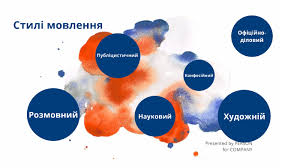 Мова, як відомо, є не лише засобом спілкування. 
Це також спосіб сприймання світу, відтворення його в свідомості людини. 
Кожен народ сприймає світ не зовсім так, як інші народи, 
тому в усіх мовах є щось неповторне, оригінальне. 
Кожна мова має власне світло, яке виблискує в безмежному океані мов Землі.
О. Пономарів
Українська мова
Мова – найбільше багатство і нації, і кожної окремої людини. Без мови немає народу. Вона є однією з найістотніших ознак нації і реально існує як мовна діяльність членів відповідної етнічної спільноти.
Мова – найважливіший, універсальний засіб спілкуван­ня, організації та координації всіх видів суспільної діяль­ності: галузі виробництва, побуту, обслуговування, культури, освіти, науки.
Українська мова – єдина національна мова українсько­го народу. Нею послуговуються також українці, які прожи­вають за межами України: у Росії, Білорусі, Казахстані, Польщі, Словаччині, Румунії, Канаді, США, Австралії та інших країнах. Українська мова входить до найпоширеніших мов світу, нею розмовляє близько 45 мільйонів людей. Вона належить до східної підгрупи слов'янських мов, що входять до індоєвропейської мовної сім'ї.
Відповідно до статті 10 Конституції України, прийнятої Верховною Радою 28 червня 1996 року, українська мова є державною мовою в Україні.
Українська мова завдяки своєму тривалому розвиткові має струнку звукову й чітку граматичну системи, достатньо впо­рядковані виражальні засоби.
Поняття "українська мова" охоплює всі різновиди мови, що ними користуються люди: діалекти, говори, говірки, жаргони, сленги, літературну мову.
Українська національна мова існує:
у вищій формі загальнонародної мови – сучасній українській літературній мові;
у нижчих формах загальнонародної мови – її терито­ріальних діалектах.
Отже, не слід ототожнювати поняття "національна мова" і "літературна мова". Національна мова охоплює літературну мову, територіальні діалекти, професійні й соціальні жарго­ни, суто розмовну лексику, а літературна мова є вищою фор­мою національної мови. Національну мову творить народ, тоді як відшліфована її форма – літературна мова – ви­кристалізовується під пером митців слова.
Українська літературна мова
Сучасна українська літературна мова сформувалась на основі південно-східного наріччя, ввібравши в себе деякі діалектні риси інших наріч. Зачинателем нової української літературної мови був І. П. Котляревський – автор перших великих художніх творів українською мовою ("Енеїда", "Наталка Полтавка", "Москаль-чарівник"). Він першим використав народнорозмовні багатства полтавських говорів і фольклору.
Основоположником сучасної української літературної мови по праву вважають Тараса Григоровича Шевченка. Традиції Т. Шевченка у розвитку української літературної мови продовжували у своїй творчості Іван Франко, Леся Українка, Панас Мирний, Михайло Коцюбинський та інші письменники.
Літературна мова – це загаль­ноприйнята оброблена й удосконалена форма національної мо­ви, яка, виникнувши на основі одного діалекту, ввібрала в себе виражальне багатство всіх інших діалектів, говорів та говірок і обслуговує суспільство в цілому. Літературна мова є мовою державних установ, громадських організацій, армії, школи, науки, літератури, засобів масової інформації. Літературна мова не збігається із жодним діалектом, вона багатша, розвиненіша, досконаліша за будь-який із них. Літературна мова становить культурне надбання нації, виступає важливим чин­ником єдності народу і його духовного розвитку, розвитку науки й матеріального виробництва.
Основними ознаками літературної мови є її наддіалектний характер і стабільні літературні норми (правила), що стосують­ся вимови звуків, вживання слів, творення словоформ, побу­дови словосполучень і речень, передавання звуків, складів, слів і речень на письмі.
Усна та писемна мова
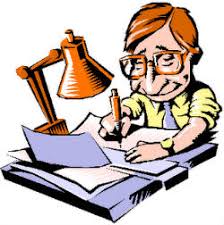 Будь-яка літературна мова, зокрема й українська, функціо­нує у двох формах: усній (звуковій) і писемній (буквеній). Обидві ці форми характеризуються наявністю сталих норм, дотримання яких робить літературну мову досконалим засо­бом передавання й отримання інформації.
Усна мова – первинна; писемна – вторинна, вона виник­ла й ґрунтується на усній мові. 
Усна мова порівняно з писемною характеризується більшою довільністю в дотриманні літературної норми, певними вільностями в побудові висловлювань. Вона обслуговує безпосереднє спілкування людей, побутові й виробничі потреби суспіль­ства.
Писемна мова більш регламентована і менш терпима до будь-яких відхилень від норми. Вона функціонує у сфері державної, політичної, господарської, наукової і культурної діяльності.
Стилі української мови
Українська мова, як і будь-яка інша розвинена літературна мова, становить систему функціональних стилів.
Функціональний стиль – це сукупність мовних засобів та прийомів, вибір яких зумовлюється змістом, характером і метою висловлювання, а також обставинами, у яких воно відбувається.
У сучасній українській мові традиційно виділяють розмовний, науковий, публіцистичний, художній та офіційно-діловий стилі. Кожен з них має свої характерні ознаки й реалізується у властивих йому жанрах.
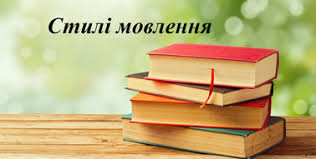 Жанри – це різновиди текстів певного стилю, що різняться насамперед метою мовлення, сферою спілкування та іншими ознаками.
Основні ознаки стилів та їх жанрів подано у табл. 1.
Розмовний стиль
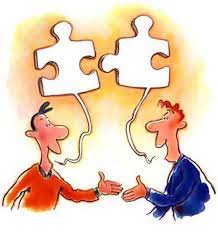 Розмовний стиль – різновид літературної мови, що використовується людьми різного віку в щоденному неофіційному спілкуванні, тобто в найрізноманітніших комунікативних ситуаціях. Розмовний стиль "обслуговує" всіх громадян суспільства, всі верстви українського етносу в їхніх щоденних життєвих потребах.
Сфера використання розмовного стилю мови – усне повсякденне спілкування у побуті, на виробництві.
Головне призначення – бути засобом невимушеного спілкування, обміну думками, з’ясування побутових стосунків.
Головні ознаки: усна форма, жести, міміка, спонтанність, невимушеність, безпосередність реагування, імпровізація, емоційність, орієнтованість на слухача і на ситуацію, в якій здійснюється обмін думками.
Головні мовні засоби: лексика емоційно-експресивного, часто зниженого, забарвлення, просторічні елементи, діалектизми, фольклоризми, скорочені слова, звертання, вживання слів з суфіксами пестливості, здрібнілості або згрубілості; вживання коротких, стислих синтаксичних конструкцій, часто уривчастих, формально не закінчених (слова-речення, неповні, еліптичні речення).
Науковий стиль
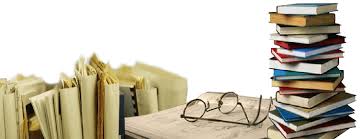 Науковий стиль – різновид  літературної мови, що ви­користовується в науці, освіті й виконує пізнавально-ін­формативну функцію. Поняття наукового стилю об'єднує мову різних наукових галузей.
Сфера використання наукового стилю мови – наукова діяльність, науково-технічний прогрес суспільства, освіта, на­вчання.
Головне призначення – систематизування, пізнання світу, служити для повідомлення про результати до­сліджень, доведення теорій, обґрунтування гіпотез, класифіка­цій, роз'яснення явищ, систематизація знань, виклад матеріалу, представлення наукових даних суспільству.
Головні ознаки: інформативність, понятій­ність і предметність, об'єктивність, логічна послідовність, уза­гальненість, однозначність, точність, лаконічність, доказовість, переконливість, аналіз, синтез, аргументація, пояснення при­чиново-наслідкових відношень, висновки.
Науковий стиль
Головні мовні засоби: абстрактна лексика, символи, велика кількість термінів, схем, таблиць, графіків, зразків-символів, часто іншомовних слів, наукова фразеологія (стійкі терміно­логічні словосполучення), цитати, посилання, однозначна загаль­новживана лексика, безсуб'єктність, безособовість синтаксису, відсутність всього того, що вказувало б на особу автора, його уподобання (емоційно-експресивних синонімів, суфіксів, бага­тозначних слів, художніх тропів, індивідуальних неологізмів).
Науковий стиль має такі підстилі: власне на­уковий, науково-популярний, науково-публіцистич­ний, науково-навчальний, виробничо-технічний.
Власне науковий стиль обслуговує фахівців певної галузі науки. Це наукові дослідження в галузі мово­знавства, медицини, космонавтики тощо.
Науково-публіцистичний стиль широко використо­вується в газетах і журналах. Цим стилем журналісти пишуть повідомлення про досягнення науки і техніки.
Науково-популярний стиль має на меті зацікави­ти науковою інформацією широке коло людей неза­лежно від їхньої професії та підготовки.  Цим стилем пишеться наукова література (статті, брошури) на ме­дичні, космічні, біологічні та інші теми.
Науково-навчальним стилем пишуться підручни­ки, посібники та інша література, призначена для навчальних закладів.
Виробничо-технічний стиль – це мова літератури, що обслуговує різні сфери господарства й виробництва (інструкції, проспекти тощо).
Публіцистичний стиль
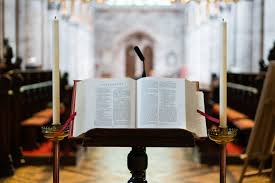 Публіцистичний стиль – термін, яким позначають: 1) функціональний стиль літературної мови, що викорис­товується у сфері масової інформації (мова преси; мова радіо і телебачення); 2) емоційно забарвлену, піднесену мову з ознаками вольової оцінності; в цьому другому зна­ченні названий стиль виступає синонімом до понять "ора­торський стиль", "риторичний стиль".
Сфера використання публіцистичного стилю – громадсько-політична, суспільно-культурна, виробнича діяльність, навчання. 
Головне призначення – служити розв'язанню суспільно-політичних питань, активно впливати на читачів, переконува­ти у справедливості певної ідеї, спонукати їх до творчої діяль­ності, пропагувати прогресивні ідеї, знання, здоровий спосіб життя.
Сфера використання і призначення публіцистичного стилю вплинули на формування його відповідних ознак: логізація та емоційна виразність, оцінка – соціально-політична, ідеологіч­на, естетична, моральна, пристрасне ставлення до предмета мовлення, змісту, інформації, поєднання точності висловленої інформації, наукових положень з емоційно-експресивною чи імперативною образністю художнього конкретно-чуттєвого ба­чення питання чи проблеми.
Публіцистичний стиль
Головні ознаки: спрямованість на новизну; динамічність; актуалізація сучасності; інформаційність; політична, суспільна, морально-етична оцінка того, про що пишеться або мовиться; синтез логізації та образ­ності мовного вираження, що нагадує про близькість публіцис­тичного стилю до наукового і художнього; документально-фак­тологічна точність; декларативність; закличність; поєднаність стандарту й експресії; авторська пристрасть; емоційність, прос­тота і доступність; переконливість. Усі ці й інші ознаки ство­рюють враження "багатостильовості" публіцистичного стилю, який настільки розростається й розгалужується поза власне публіцистичним, що підстилі дають підстави називати їх окремими стилями (газетним, журнальним, телевізійним тощо).
Головні мовні засоби: сплав елементів наукового, офіційно-ділового, художнього стилів. З одного боку, у ньому широко використовується суспільно-політична лексика, політичні заклики, гасла, точні наймену­вання (подій, дат, учасників, місця), а з іншого – багатознач­на образна лексика, що здатна привернути увагу читача і впли­нути на нього, художні засоби – тропи і фігури. Всі лексеми, як правило, чітко поділяються на позитивно-оцінні й негативно-оцінні. Навіть при художньому домислі в публіцистичному стилі авторське "я" збігається з фактичним мовцем.
Публіцистичний стиль має такі підстилі: власне публіцистичний, художньо-публіцистичний, науково-публіцистичний.
Власне публіцистичний, або стиль засобів масової інформації (газети, часописи, радіо, телебачення, реклама).
Художньо-публіцистичний стиль (памфлети, фейлетони, нариси, есе).
Науково-публіцистичний стиль (критичні статті, аналітичні огляди, соціальні потреби).
Художній стиль
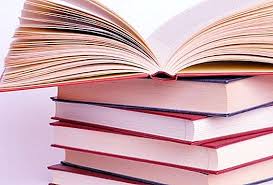 Художній стиль (художня мова, мова художньої літера­тури) – мова, яка моделює світ через конкретно-чуттєві образи й виконує естетичну функцію. Естетична функція художньої мови передбачає вплив мовних образів на емоції реципієнта, здатність розкривати вторинний зміст слова. До позамовних чинників художнього стилю нале­жать естетичні, соціальні, психічні та інші засади мовно-художньої творчості. Художній стиль – це особливий спо­сіб мислення й усвідомлення дійсності. У ньому можливі поєднання елементів усіх стилів літературної мови, а також діалектизмів, жар­гонізмів та інших складників, якщо це вмотивоване потребами мис­тецького зображення дійсності. Художній стиль обслуговує духовно-естетичну сферу життя народу. 
Сфера використання художнього стилю – індивідуальна і колективна творча діяльність, література, різні види мистецтва, культура, освіта.
Художній стиль
Сфера використання художнього стилю – індивідуальна і колективна творча діяльність, література, різні види мистецтва, культура, освіта.
Головне призначення – впливати засоба­ми художнього слова через систему образів на розум, почуття і волю читачів, формувати ідейні переконання, моральні якості  та естетичні смаки.
Головні ознаки: образність, пое­тичність, естетика мовлення, експресія як інтенсивність вира­ження, зображуваність (конкретно-чуттєве живописання дійс­ності – людей, природи, явищ, понять, якостей, властивостей, відношень). У художньому стилі все подається через призму соціальної орієнтації, світогляду, інтелекту і світовідчуття осо­бистості (образ автора) і все зображуване спрямовується на осо­бистість читача (слухача). Тому в художньому стилі (зокрема, в художніх творах), крім об'єктивності реального світу, існує і суб'єктивність сприйняття його людиною.
Головні мовні засоби: багатство найрізноманітнішої лексики з переважанням слів конкретно-чуттєвого сприймання (назви осіб, речей, дій, явищ, ознак); емоційно-експресивна лексика, різні види синонімів, антонімів, омонімів, фразеологізмів; використання із стилістичною метою історизмів, архаїзмів, діалектизмів, просторічних елементів. Повна свобода синтаксичного конструювання: використовуються всі семантико-граматичні типи речень, синтаксичних зв’язків, особливості інтонування та ритмомелодики. На доборі та організації мовно-виражальних засобів позначається індивідуально-авторське світосприйняття, світовідчуття та світобачення, яке мусить завжди орієнтуватися на літературну норму. Все має право на використання в цьому стилі, якщо відповідає вимогам естетичної міри, стилістичної доцільності.
Художній стиль поділяється на такі підстилі (за родами і жанрами літератури): епічні, ліричні, драматичні, комбіновані.
Епічні (прозові: епопея, роман, повість, оповідання, нарис);
Ліричні (поема, балада, пісня, поезія);
Драматичні (драма, трагедія, комедія, мелодрама, водевіль);
Комбіновані (ліро-епічний твір, драма-феєрія, усмішка тощо).
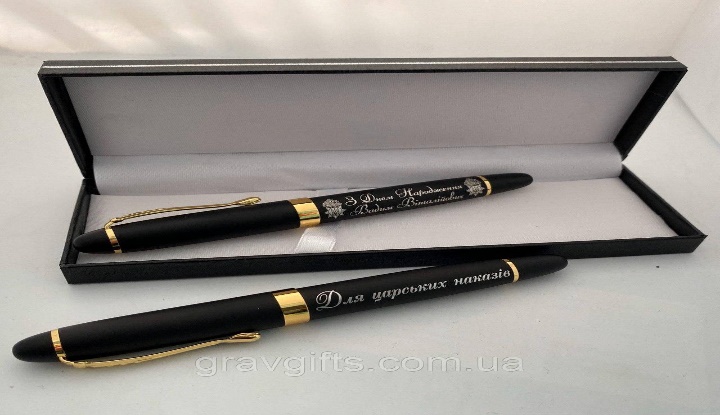 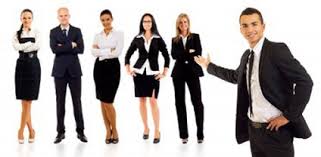 Офіційно-діловий стиль
Офіційно-діловий стиль – різновид української літера­турної мови, що відповідає певним усталеним формам спілкування між установами, окремою особою та устано­вою, між посадовими особами. Це мова державних доку­ментів, указів, договорів, законів, кодексів, актів. Офіцій­но-діловий стиль має виразний книжний характер, від­значається характерними мовними, текстовими стандар­тами. Завдяки їм ділове спілкування уніфікується, що сприяє, зокрема, й використанню технічних засобів пе­редавання інформації.
Сфера використання офіційно-ділового стилю мови – це офіційне спілкування в державно-політичному, громадському й економічному житті, законодавство, адміністративно-господарська діяльність.
Головне призначення – регулювання ділових відносин мовців у державно-правовій і суспільно-виробничій сферах, обслуго­вування громадянських потреб людей у типових ситуаціях.
Головні ознаки: регулювально-імперативний характер, документальність (кожний офіційний папір повинен мати характер документа), стабільність (тривалий час зберігає традиційні форми), стислість, чіткість, висока стандар­тизація значної частини висловів, сувора регламентація тексту.
Офіційно-діловий стиль має свою офіційно-ділову лексику, але вона не є особливо чисельною, такою, як терміни у науково­му стилі. Колорит офіційності, діловитості формується не так лексикою, як стабільною композицією тексту, який складається загалом із загальновживаної лексики, і тільки окремі лексеми є стилістемами офіційно-ділового стилю.
Офіційно-діловий стиль
Головні мовні засоби: на нейтральному тлі загальновживаних мовних елементів широке використання суспільно-політич­ної та адміністративно-канцелярської термінології (відряджен­ня, протокол, наказ, вищезазначений, вищезгаданий, нижчепід­писаний, пред'явник, пред'явлений, заява, заявник, сторони, по­казання, ухвала, угода, розпорядження, резолюція, інструкція, план, звіт, документ, декларація, кредит); специфічна терміно­логія на зразок порушити питання, подати пропозицію; відсут­ність емоційно-експресивної лексики і будь-якої мовної індиві­дуальності автора, обмежена синонімія. У синтаксисі офіційно-ділового стилю переважають: безособові і наказові форми дієслів; безособові, інфінітивні, неозначено-особові, узагальне­но-особові речення; іменний присудок, складні синтаксичні конструкції, дієприкметникові і дієприслівникові звороти. Обо­в'язковим є чітко регламентоване розміщення і побудова текс­ту, обсяг основних частин, наявність обов'язкових стандарт­них висловів (тому в діловому спілкуванні прийнято частіше користуватися готовими бланками).
Офіційно-діловий стиль - підстилі:
Офіційно-діловий стиль має такі підстилі: законодавчий, дипломатичний, адміністративно-канцелярський.
Законодавчий (закони, укази, статути, постанови).
Дипломатичний (міжнародні угоди – конвенції, повідомлення – комюніке, звернення – ноти, протоколи).
Адміністративно-канцелярський (накази, інструкції, розпорядження, довідки, заяви, звіти).
Законодавчий підстиль складають документи, які виконують настановчо-регулювальну функцію в державному і суспільно­му житті, утверджують обов'язкові правові норми: декрети, закони, кодекси, конституції, укази, постанови, рішення. Мова цих документів, хоч і насичена юридичною термінологією, ус­кладненими синтаксичними конструкціями з відокремленням, підрядністю, повинна бути доступною і зрозумілою кожному громадянинові держави, бо всі мають однакове конституційне право на таку законодавчу інформацію.
Офіційно-діловий стиль - підстилі:
Дипломатичний підстиль обслуговує дипломатичну службу, контакти Української держави з іншими державами, міжнарод­ним співтовариством і всесвітніми організаціями. Цей підстиль характеризується специфічною лексикою, термінологією, серед якої чимало запозичень, та своєрідними формулами диплома­тичної ввічливості.
До дипломатичних належать:
організаційно-регулюючі документи (конвенція, пакт, угода, протокол про наміри);
організаційно-впливові документи (декларація, нота, вер­бальна нота, міжнародна заява);
інформативно-описові документи (меморандум, комюніке).
Адміністративно-канцелярський підстиль забезпечує зв'язок усього управлінсько-виконавчого апа­рату держави між його внутрішніми підрозділами і кожним громадянином держави. Він єдиний з підстилів активно дохо­дить до кожного члена суспільства, як і розмовний стиль, особ­ливо нині, коли Україна стає правовою державою.
Серед адміністративно-канцелярської документації виділяють:
інформаційно-довідкові документи (графік, довідка, доповідна запи­ска, доповідь, запрошення, зведення, звіт, огляд, оголошення, перелік, план, повідомлення, пояснювальна записка, пропозиція, протокол, спи­сок, стенограма, таблиця, телефонограма та інші);
розпорядчі документи (вказівка, наказ, постанова, резолюція, рішен­ня, розпорядження, ухвала тощо);
організаційні документи (інструкція, правила, положення, програма, регламент, розпорядок, статут, функціональні обов'язки тощо);
документи з особового складу (анкета, автобіографія, відрядження, записка про переведення на інше місце роботи, заява, контракт, накази з особового складу, особова карточка, особова справа, посвідчення, резю­ме, угода, ухвала, характеристика тощо).
Серед адміністративно-канцелярської документації виділяють:
документи господарсько-договірної діяльності (договір поставки; договір підряду; договір про майнову відповідальність відповідальних осіб; договір підряду на капітальне будівництво; договір з наукової діяль­ності; договір на здійснення кредитно-розрахункового обслуговування; договір про депозитний вклад; кредитний договір; договір про спільну ді­яльність; лізінгова угода; договір про пайовий внесок; договір про посе­редницькі послуги; договір на інформаційно-довідкове обслуговування; договір на брокерське обслуговування; установчий договір про створення асоціації; установчий договір про створення на пайових засадах комер­ційного банку; договір про заснування малого підприємства; договір оренди, договір оренди з правом викупу; договір продажу майна держав­них підприємств, установ, організацій юридичним особам; договір про­дажу майна державних підприємств громадянам (групі громадян) тощо);
документи господарсько-претензійної діяльності (протокол розбіж­ностей до договорів, комерційний акт, претензійний лист, позовна заява тощо);
обліково-фінансові документи (акти (акт) про результати інвентари­зації матеріальних цінностей; акт оцінки наявності оборотних коштів; акт оцінки вартості основних фондів, що підлягають викупові (продажу); акт оцінки вартості незавершеного будівництва; акт оцінки вартості майна; державний акт про викуп майна державного підприємства; акт про ре­зультат ревізії каси, акцепт; відмова від акцепту; доручення; заява-зобов'язання; заява про відкриття рахунку в банку; квитанція; накладна; розпис­ка; трудові угоди та інші);
Серед адміністративно-канцелярської документації виділяють:
документи зовнішньоекономічної діяльності: а) документи з орга­нізації зовнішньоекономічних зв'язків /комерційні листи: запит-відповідь на запит; пропозиція (оферта) – відповідь на пропозицію; рекламація (претензія) – відповідь на рекламацію; контракт; доповнення до контрак­ту; запис бесіди (ділової розмови); б) документи для створення спільних підприємств (протокол намірів про створення спільних підприємств; до­говір і статут спільного підприємства).
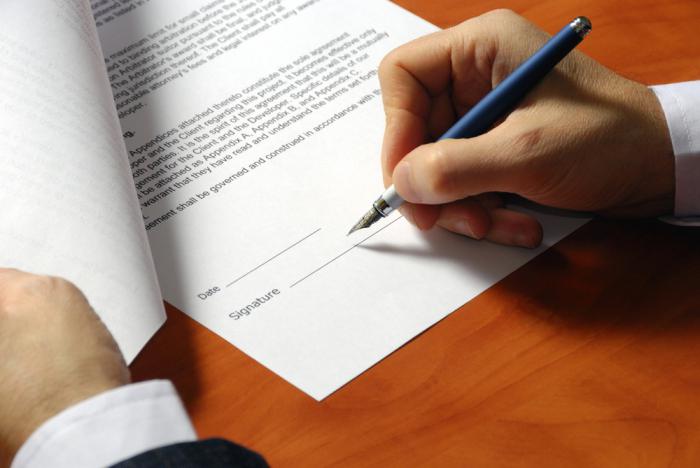 Література
Мацько Л. І., Сидоренко О. М., Мацько О. М. Стилістика української мови : підручник. Київ : Вища школа, 2003. 462 с.
Пономарів О. Д. Стилістика сучасної української мови : підручник. Київ : Либідь, 1993. 248 с.
Кобєлєв О. М. «Аналітика тексту» як навчальний курс для бакалаврів зі спеціальності «Книгознавство, бібліотекознавство, бібліографознавство». Вісник Харківської державної академії культури. 2012. Вип. 37. С.128-136.
https://medialab.online/category/tests/